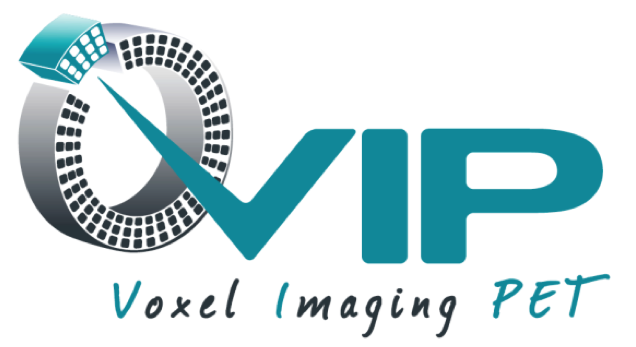 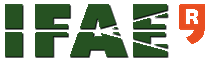 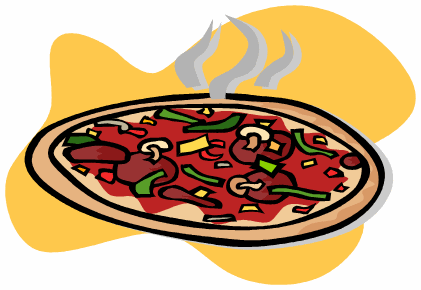 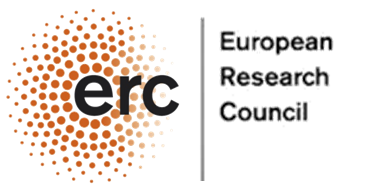 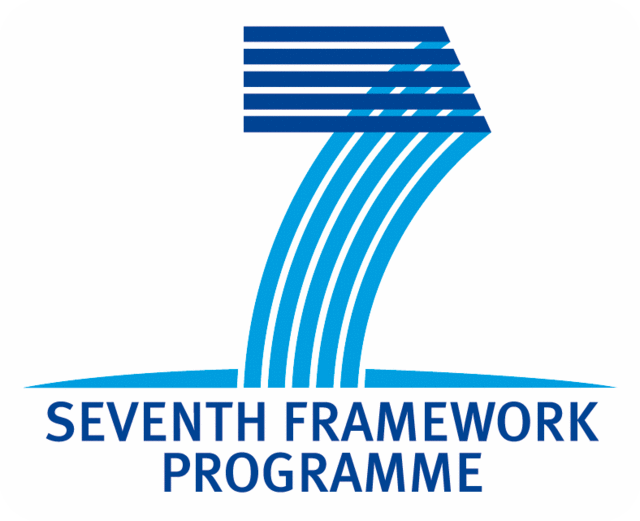 Voxel Imaging Pizza
Gianluca De Lorenzo
2
Positron Emission Tomography
www.vip-erc.com
Gianluca De Lorenzo
April 9 2014
3
Limits Set By Physics
Positron range: 
~ 0.5 mm for FDG in water

Photon-photon acollinearity from positron electron annihilation: 
~ 0.9 mm for 400 mm diameter detector.
0.5 mm
Gianluca De Lorenzo
April 9 2014
4
Best Achievable Resolution
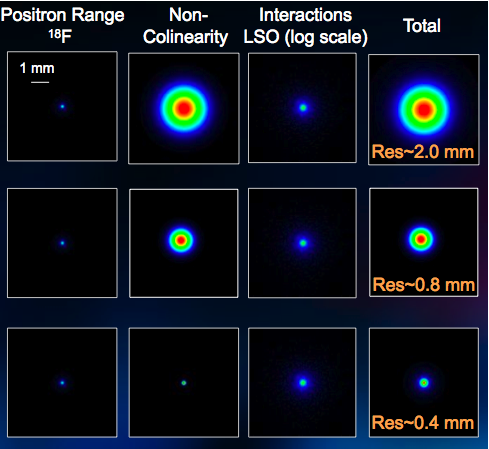 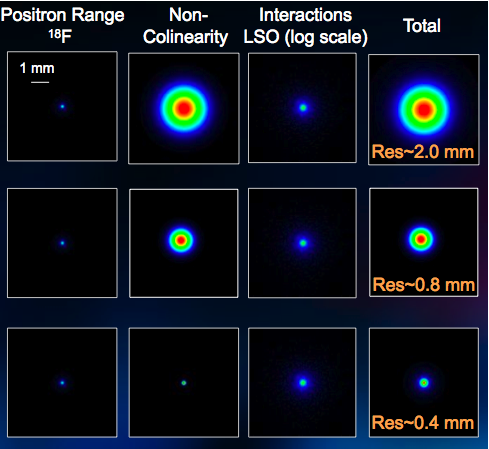 Whole body PET
(~ 80 cm diameter)
FWHM = ~ 2 mm
Human brain PET
(~ 40 cm diameter)
FWHM = ~ 1 mm
Mouse scanner
(~ 8 cm diameter)
FWHM = ~ 0.5 mm
Gianluca De Lorenzo
April 9 2014
5
State-of-the-art
Photo detection with scintillating crystals (BGO, LSO, …).
Single layer of monolitic crystals: 4 x 4 x 20 mm3
Typical energy resolution: 10% at 511 keV
Gianluca De Lorenzo
April 9 2014
6
Limitations
Random events
stopping power
angular coverage
source activity
Parallax error
reduced with DOI techniques.
best DOI > 3 mm
Scatter events
depends on energy resolution.
typically 50% of the total events
Gianluca De Lorenzo
April 9 2014
7
Typical Performance of a      Crystal PET for human brain scan
Gianluca De Lorenzo
April 9 2014
8
VIP “All Inclusive” Solution
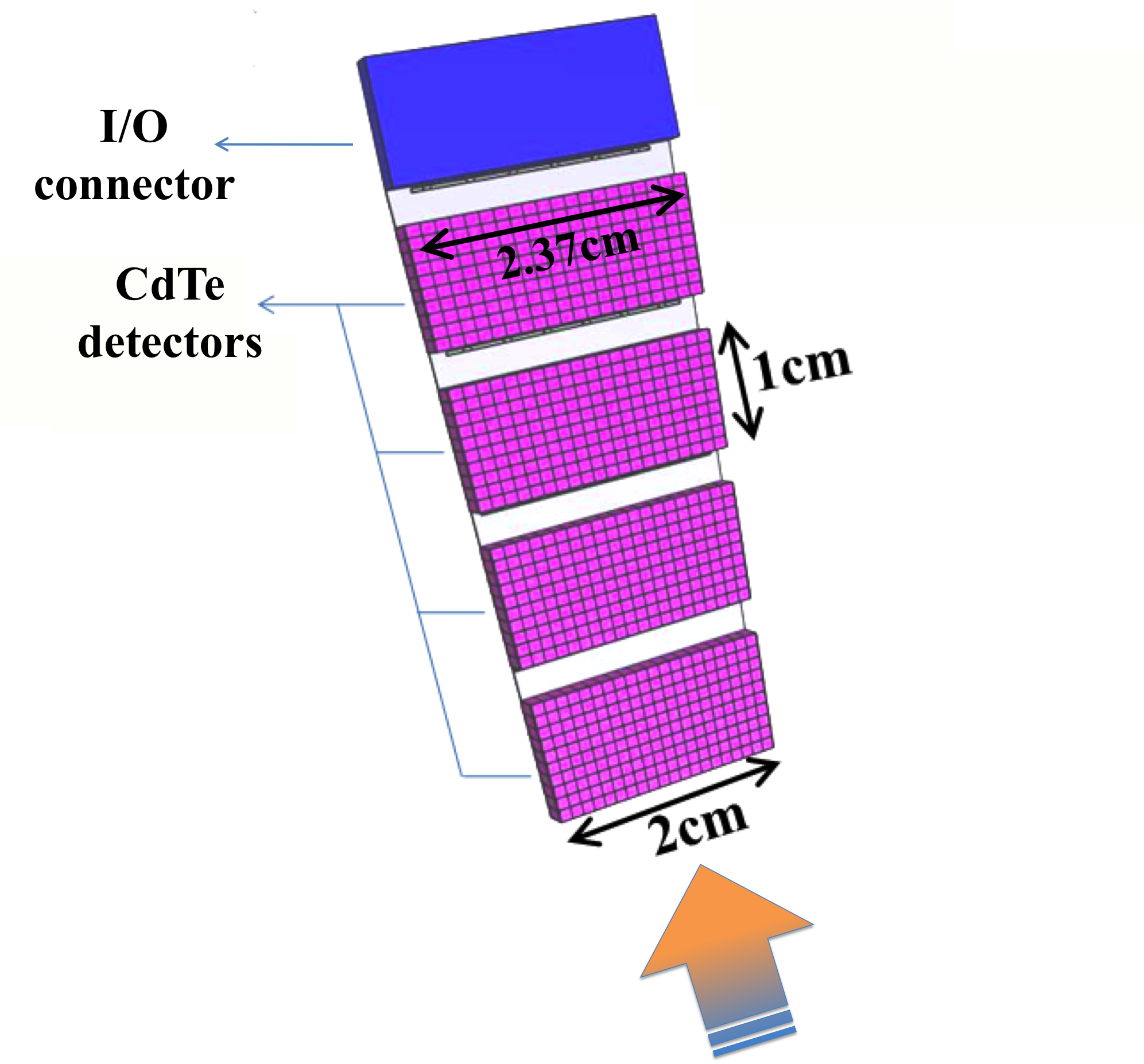 Pixelated CdTe on thinned ROC.
 1x1 mm2 pixel pitch with 800 channels per module.
 1% energy resolution for 511 keV.
 Incident radiation from the bottom facing 4 cm sensitive volume.
 Trapezoidal shape, 2 mm thick.
 Arbitrary detector geometry with stack of modules for a channel density of 450 voxels per cm3.
 Need for a totally independent read out per channel.
Gianluca De Lorenzo
April 9 2014
9
The VIP Readout
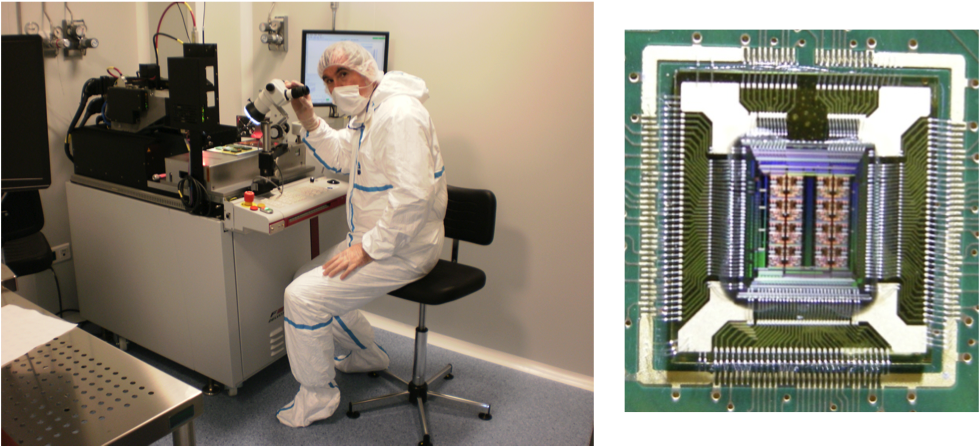 Low noise.
 Low consumption (< 200μW per channel).
 Excellent energy resolution (<1%).
 Excellent time resolution (<1ns).

 Designed by José Gabriel.
Gianluca De Lorenzo
April 9 2014
10
The Full Voxel Imaging PET
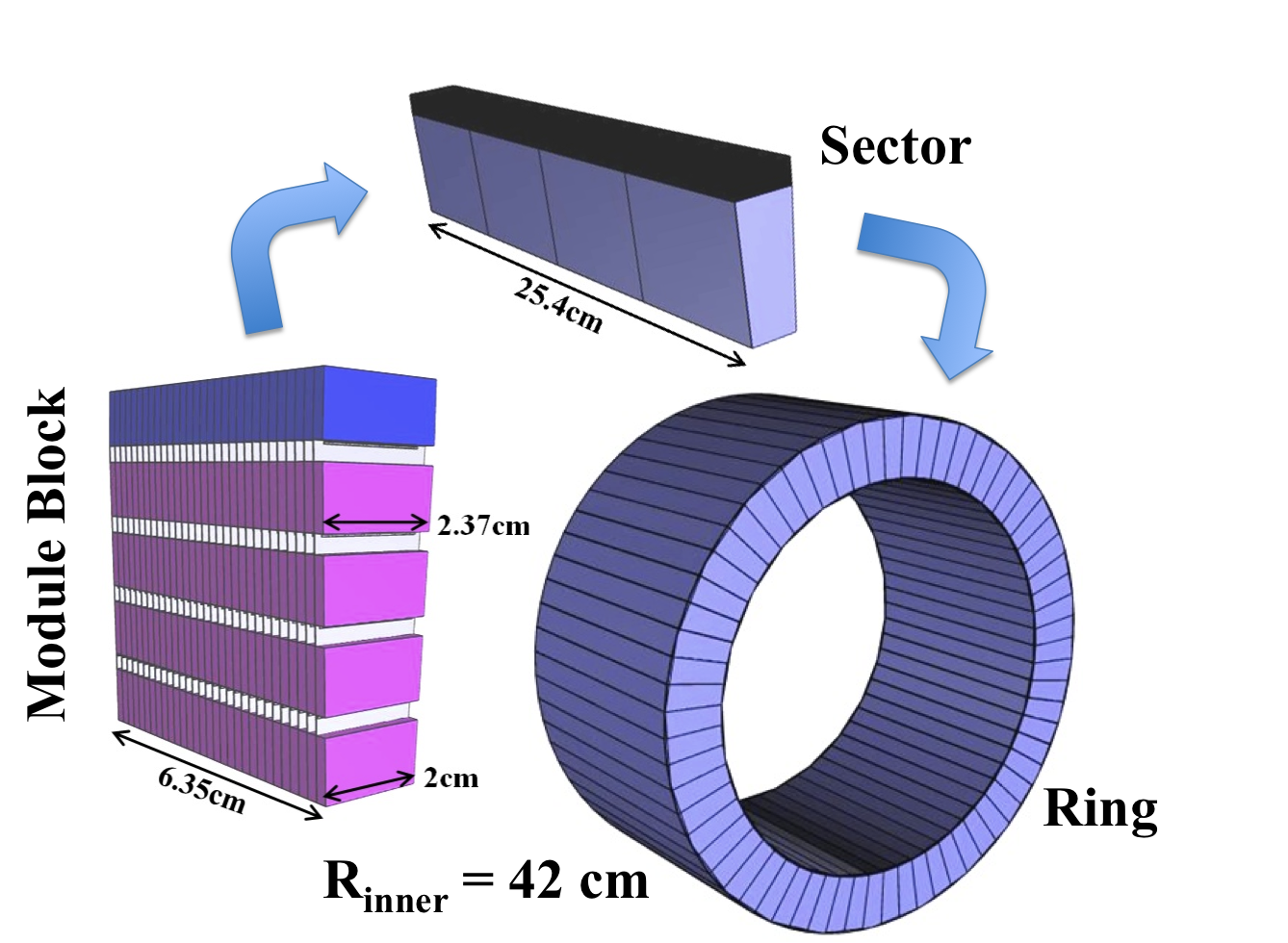 6.6 M
channels
seamless
ring
Gianluca De Lorenzo
April 9 2014
11
Counting Performance
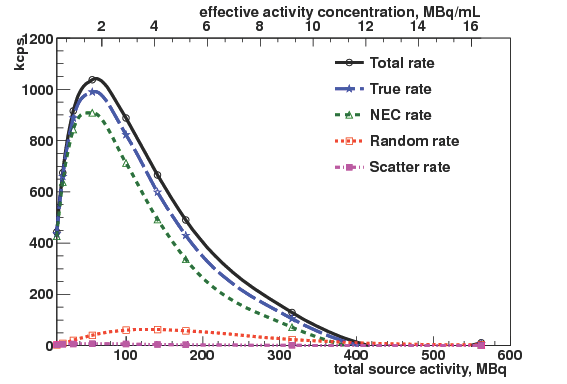 - The total peak rate at 50 MBq is 20 cps/kBq
- Scatter fraction ~ 1%
Gianluca De Lorenzo
April 9 2014
12
Imaging Performance
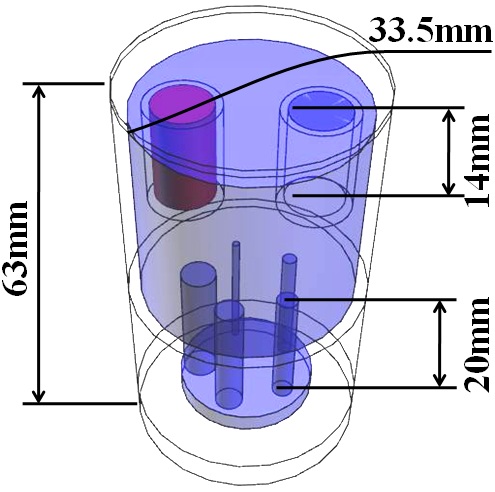 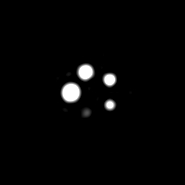 VIP scanner with phantom in air.
scan time: 20 seconds
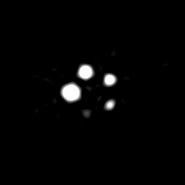 VIP scanner with phantom in water.
same number of events as for previous case.
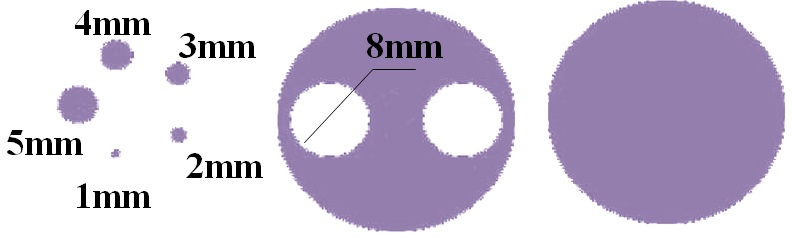 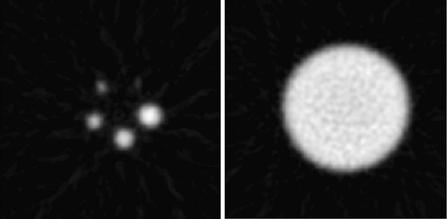 Inveon small animal pet (R = 8 cm) phantom in air.
scan time: 20 minutes
Gianluca De Lorenzo
April 9 2014
13
Comparing VIP to Crystal PET
Gianluca De Lorenzo
April 9 2014
14
Simulation of a Brain Scan
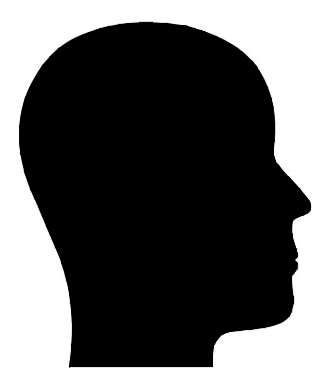 LET ME TELL YOU ONE THING
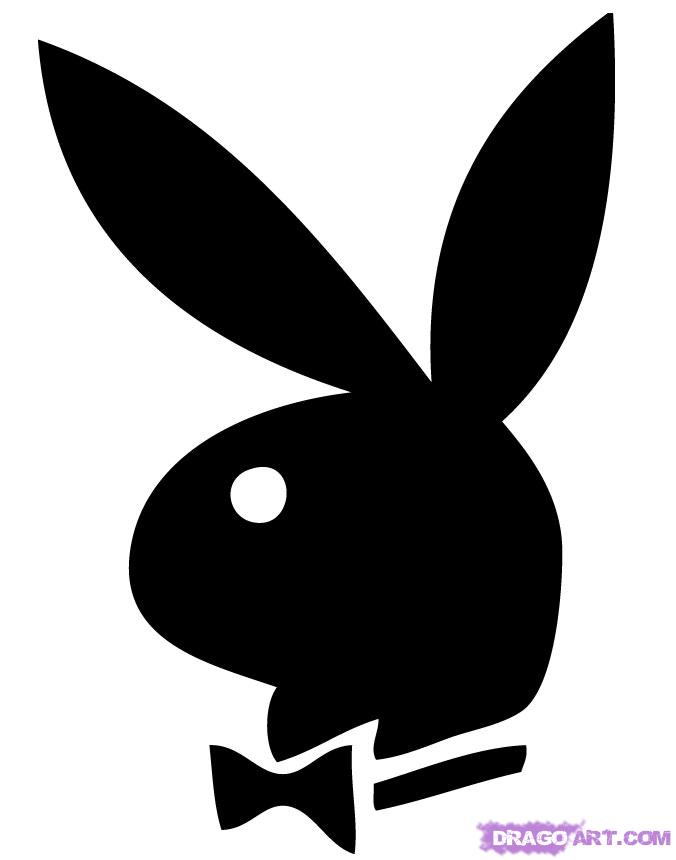 dirty jokes
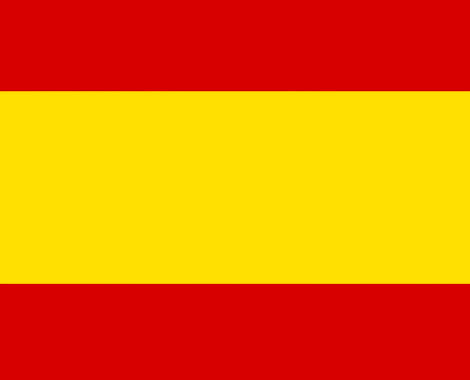 impossible bets
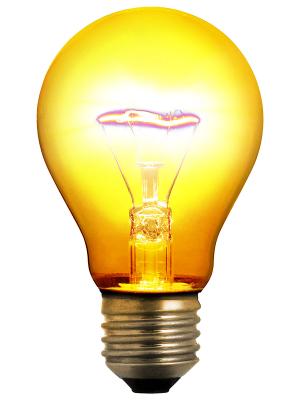 Gianluca De Lorenzo
April 9 2014
15
Simulation of a Brain Scan
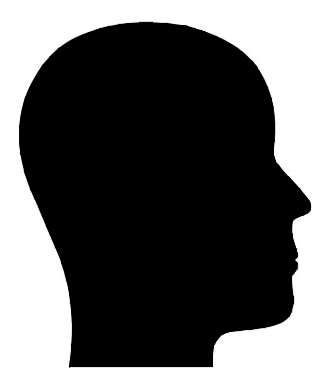 Gianluca De Lorenzo
April 9 2014
16
Simulation of a Brain Scan
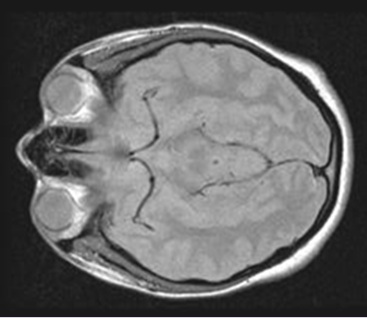 by Katya Mikhaylova
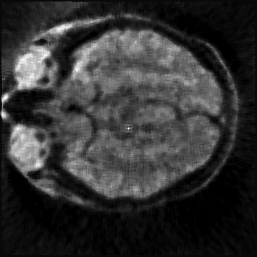 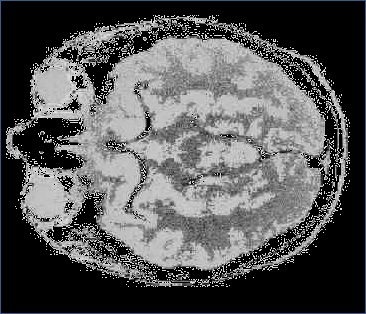 Gianluca De Lorenzo
April 9 2014
17
Problems
Challenges
COMPLEXITY:  
VIP has 6.6 M channels with a data throughput of 100 MB/s .  
Crystal PETs have ~30k channels.
ATLAS pixel detector has 80 M channels.
COST: 
CdTe is very expensive.
What if big players step in?
Gianluca De Lorenzo
April 9 2014
18
Project Timeline
ASIC design start: 
March 2011
single analog circuits: 
November 2011
START: 
July 2010
single pixel ASIC: 
June 2012
4x4 analog ASIC: 
April 2013
clean room operational: 
March 2013
4x4 full ASIC: 
Dec 2014
END: 
July 2015
10x10 ASIC: 
May 2014
full prototype: 
Jan 2015
first module: 
Sep 2014
Gianluca De Lorenzo
April 9 2014
19
Future Prospects
Team up with industry to build the full ring.
Consider extending the VIP approach to other applications:
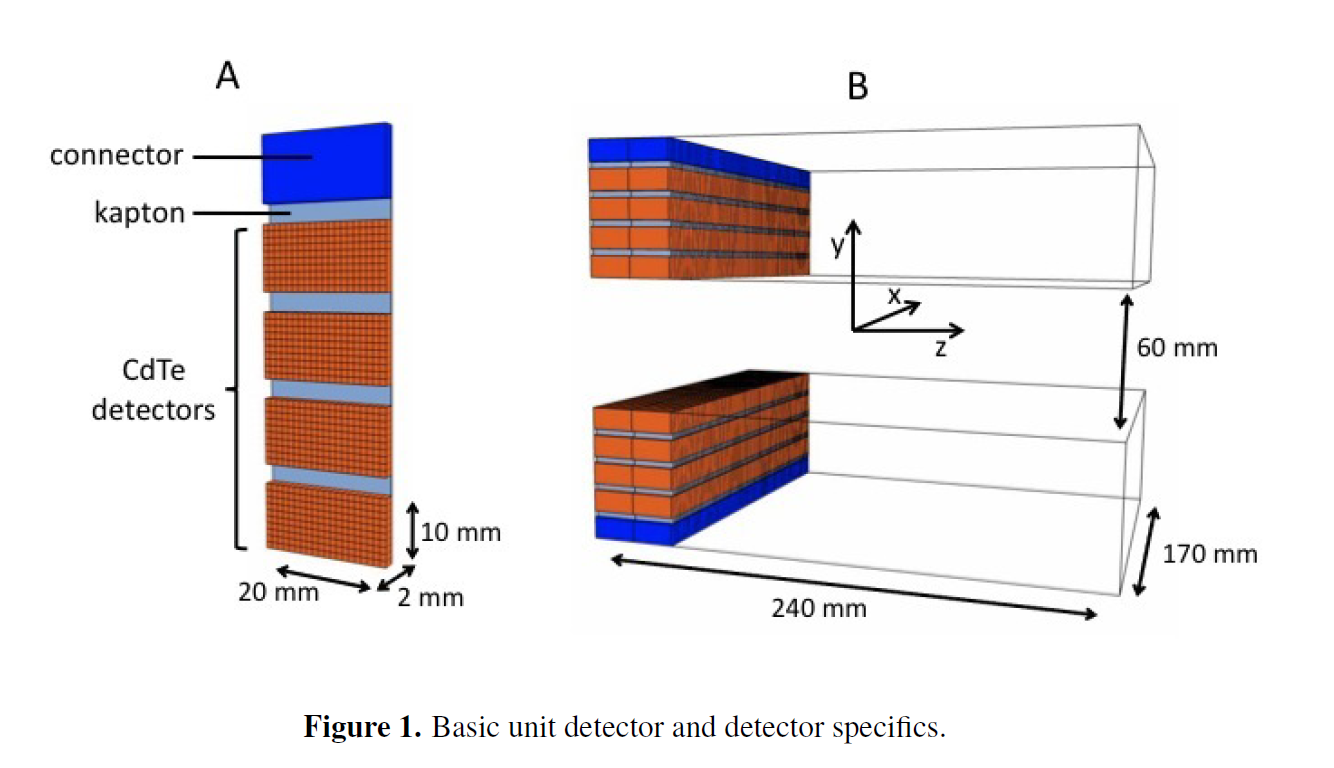 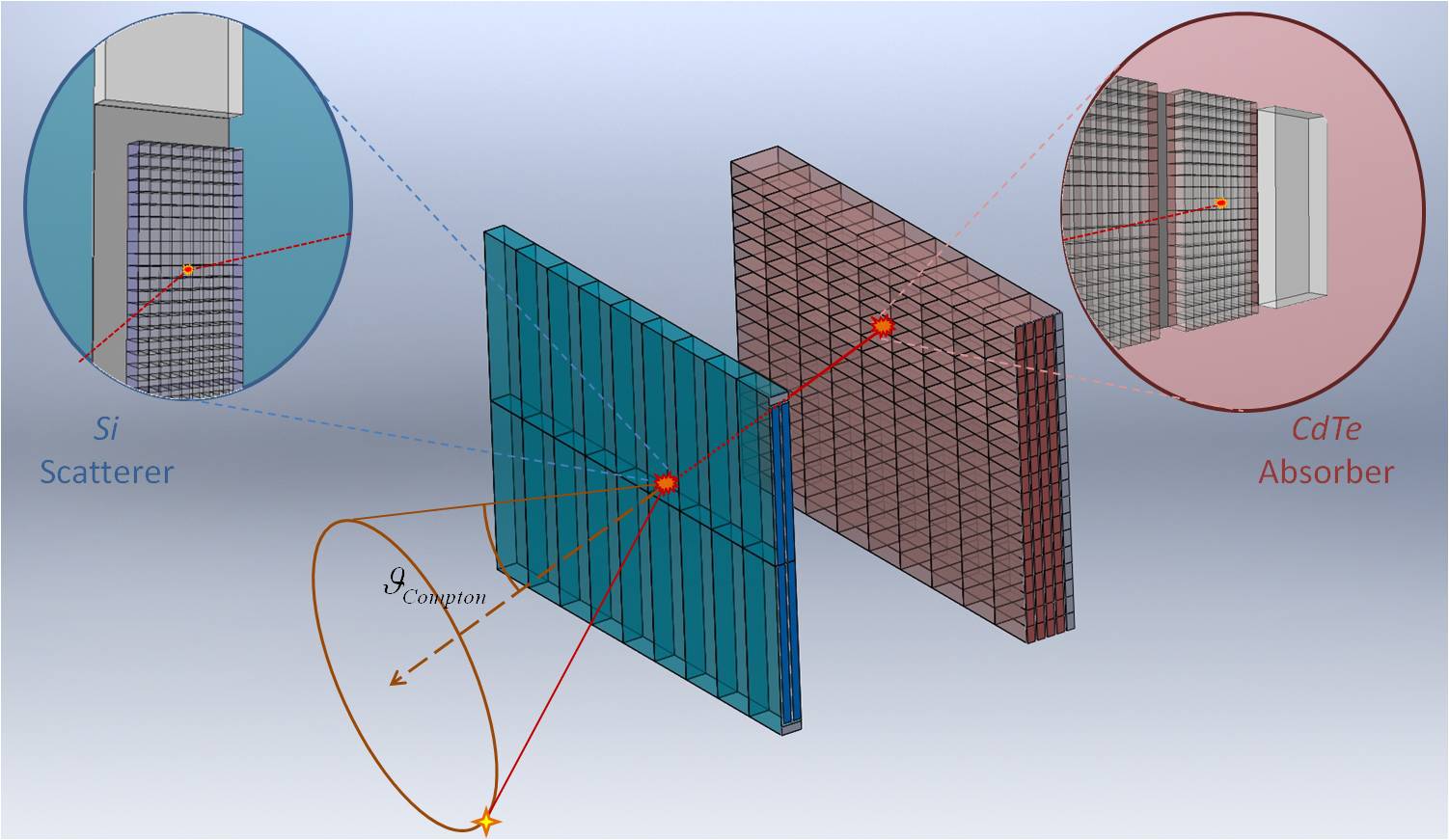 Positron emission mammography
by Dilber Uzun
Compton camera
by Yonatan Calderón
Gianluca De Lorenzo
April 9 2014
20
Summary
The VIP project explore the possibility of using highly pixelated CdTe photo-detectors for PET applications.
This is a pathfinder project aiming to prove the concept by building a fully operative PET prototype.
When successful, our results will revolutionize the nuclear medicine detectors.
One more year to go => plenty of things to do => more pizza meetings to come!
More details at our students thesis defences:
VIP Compton Camera: Yonatan Calderon, April 25th, 2014.
VIP positron emission mammography: Dilber Uzun, June 2014.
VIP PET: Katya Mikhaylova, June 2014.
Detector development and characterization: Gerard Ariño, June 2015.
Gianluca De Lorenzo
April 9 2014
21
Schrödinger’s cat walks into a bar…

…and doesn’t.
A logician’s wife is having a baby. The doctor immediately hands the newborn to the dad.

His wife ask impatiently: “So, is it a boy or a girl?”

The logician replies: “Yes”
It’s hard to explain puns to kleptomaniacs because they always take things literally.
Helium walks into a bar and orders a beer, the bartender says:  “Sorry, we don’t serve noble gases here.”…  He doesn’t react.
Three logicians walk into a bar.  The bartender asks:  “Do all of you want a drink ?”

The first logician replies: “I don’t know.”

The second replies: “I don’t know.”

The third replies: “Yes !”
Gianluca De Lorenzo
April 9 2014